الوحدة التاسعةضرب وقسمة الأعداد الكلية/2/
خواص القسمة والقسمة على 10 إلى المليون
عند القسمة على 10 إلى المليون نضيف نفس الأصفار للناتج
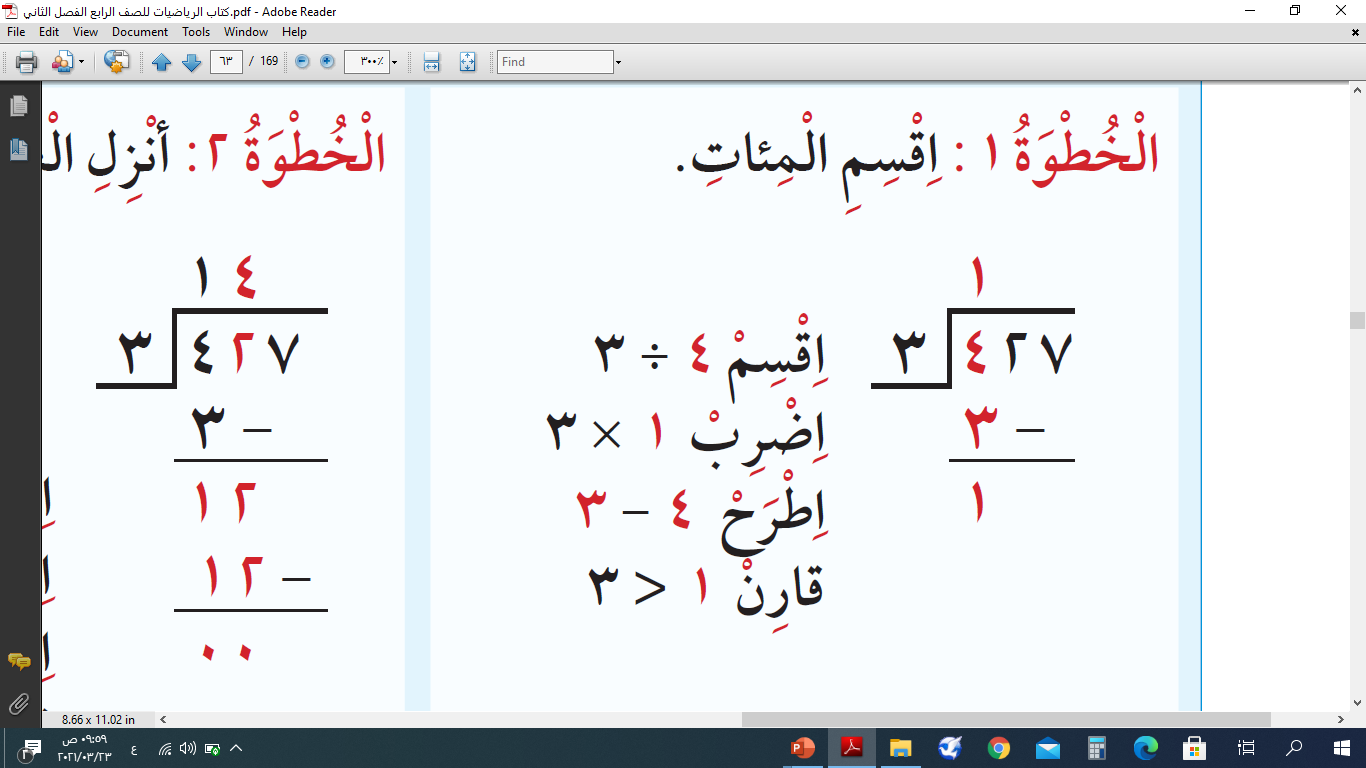 الخطوة الأولى: اقسم المئات
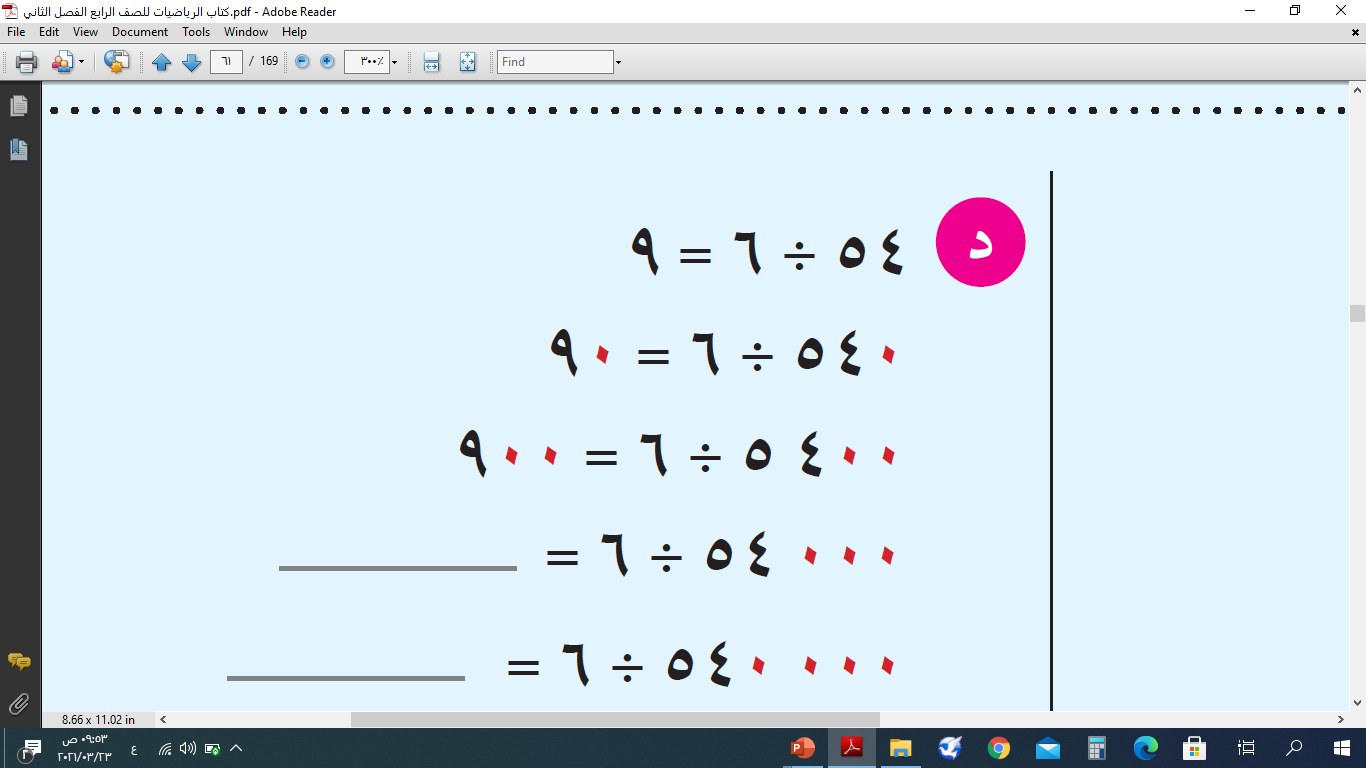 الخطوة الثانية:
 انزل العشرات ثم قسم
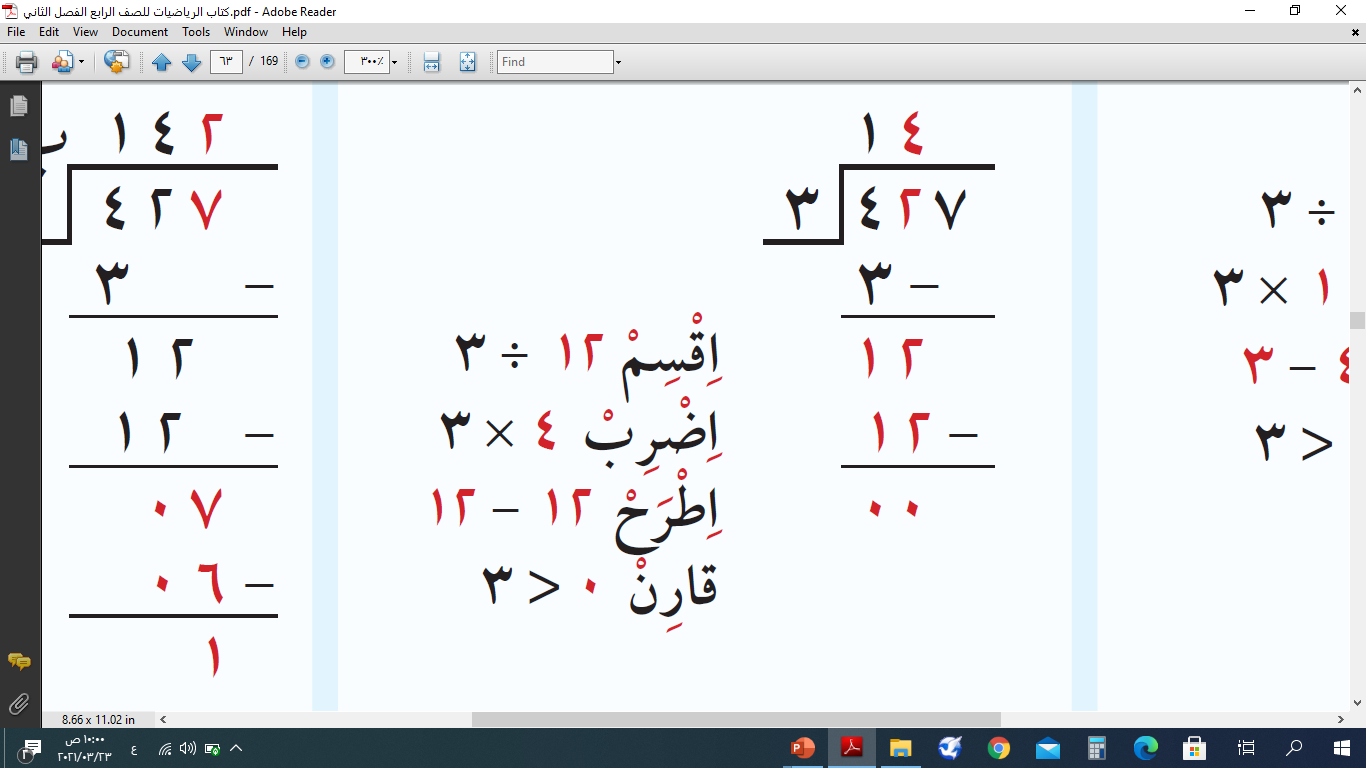 الخطوة الثالثة: 
انزل الآحاد ثم قسم
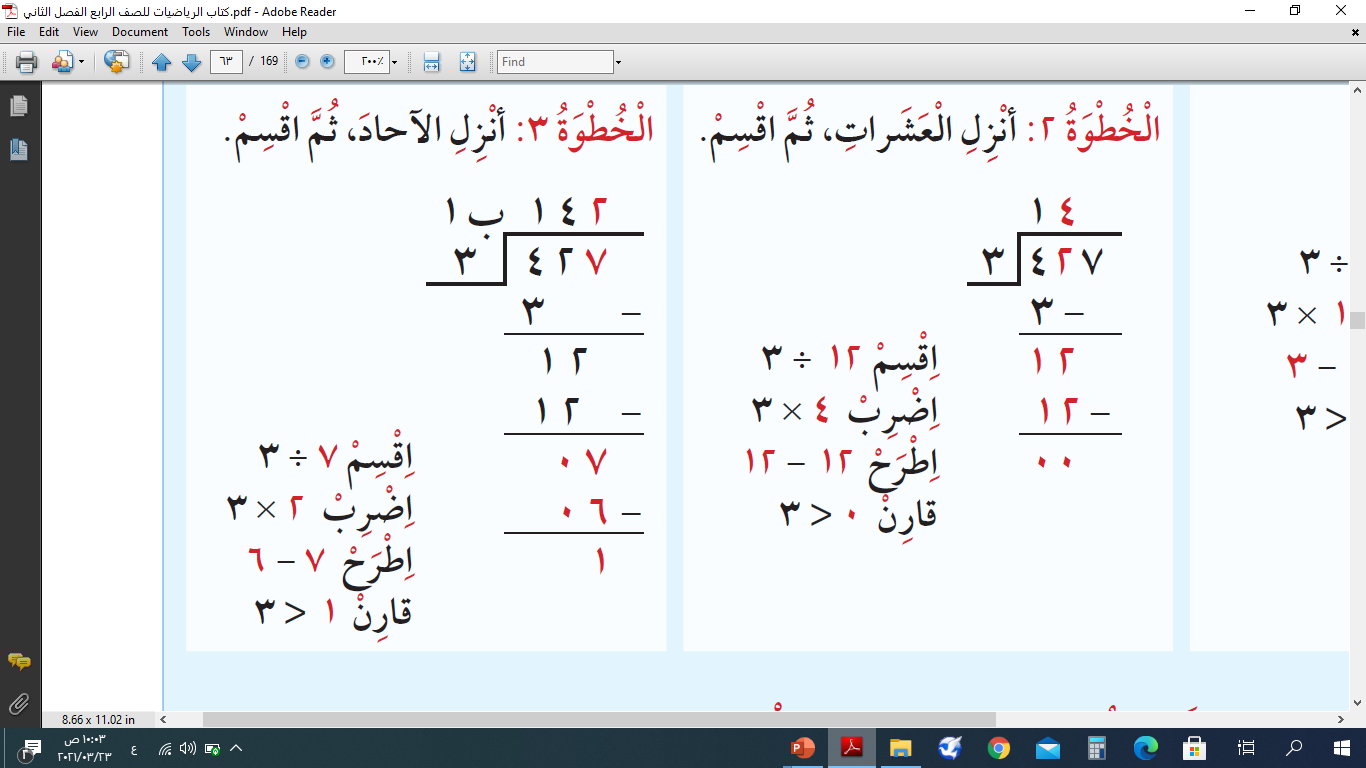 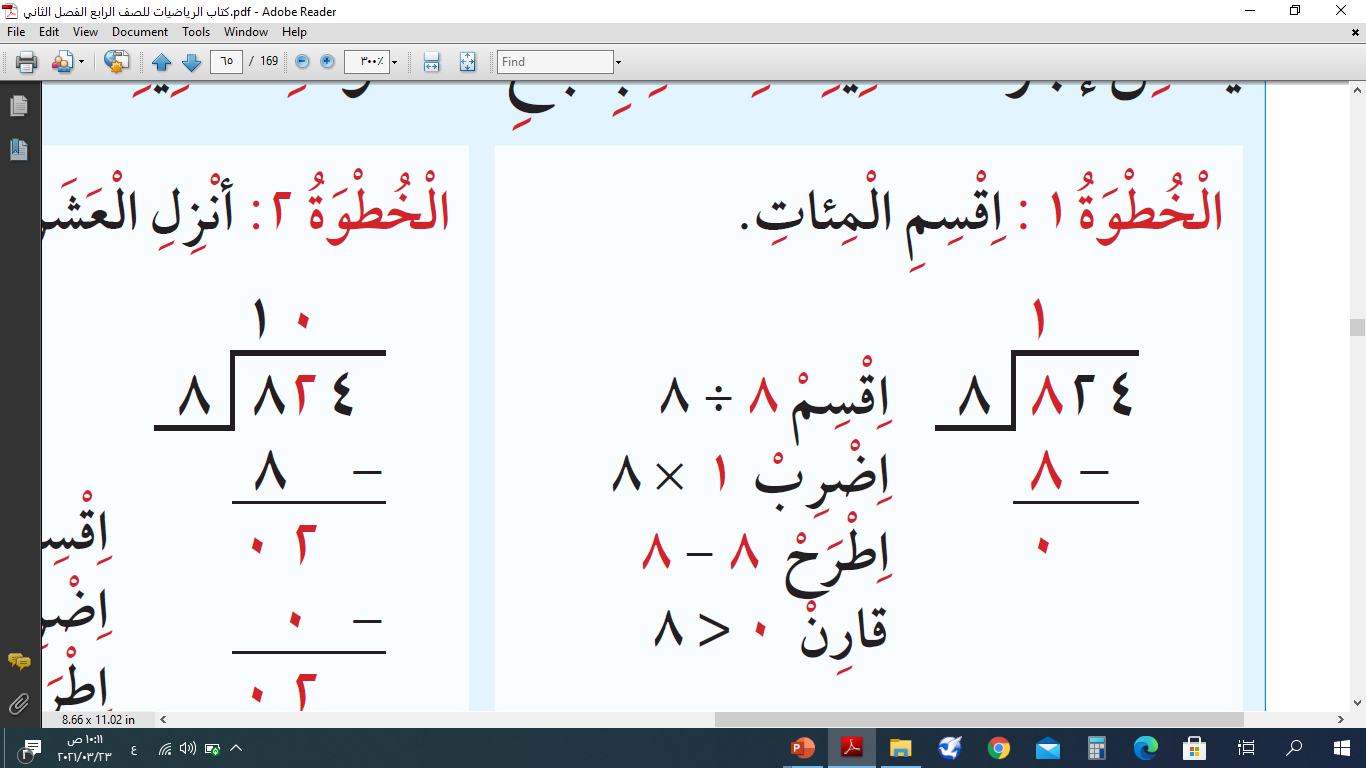 الخطوة الأولى: اقسم المئات
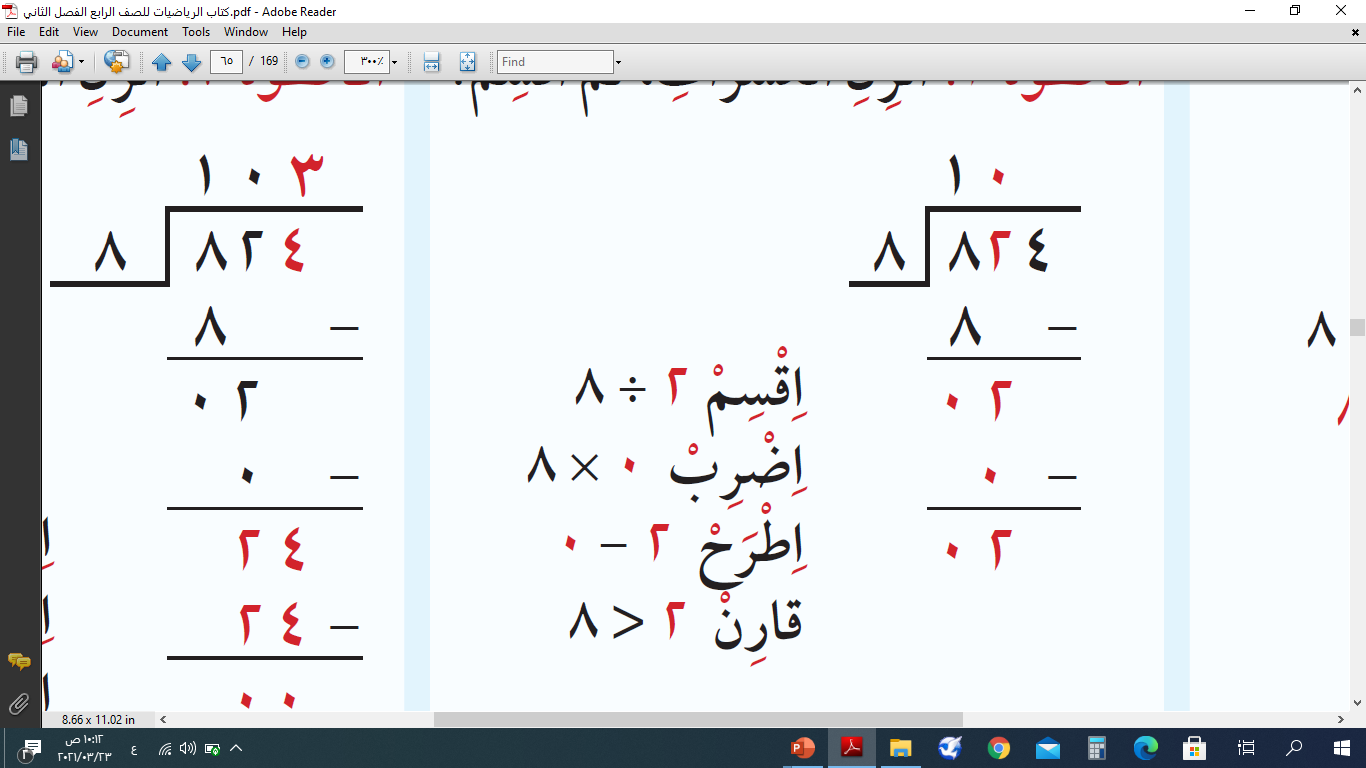 الخطوة الثانية:
 انزل العشرات ثم قسم
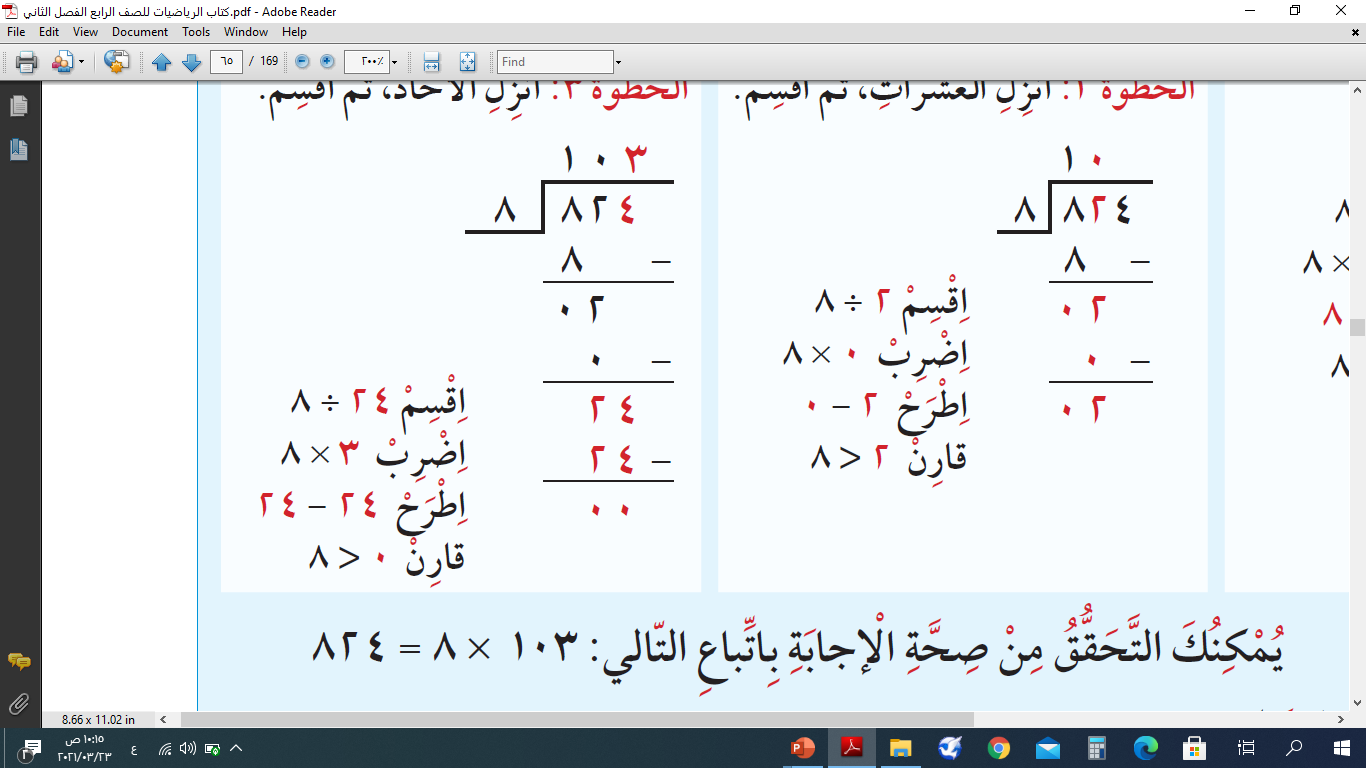 الخطوة الثالثة:  انزل الآحاد ثم قسم
إيجاد العدد المجهول
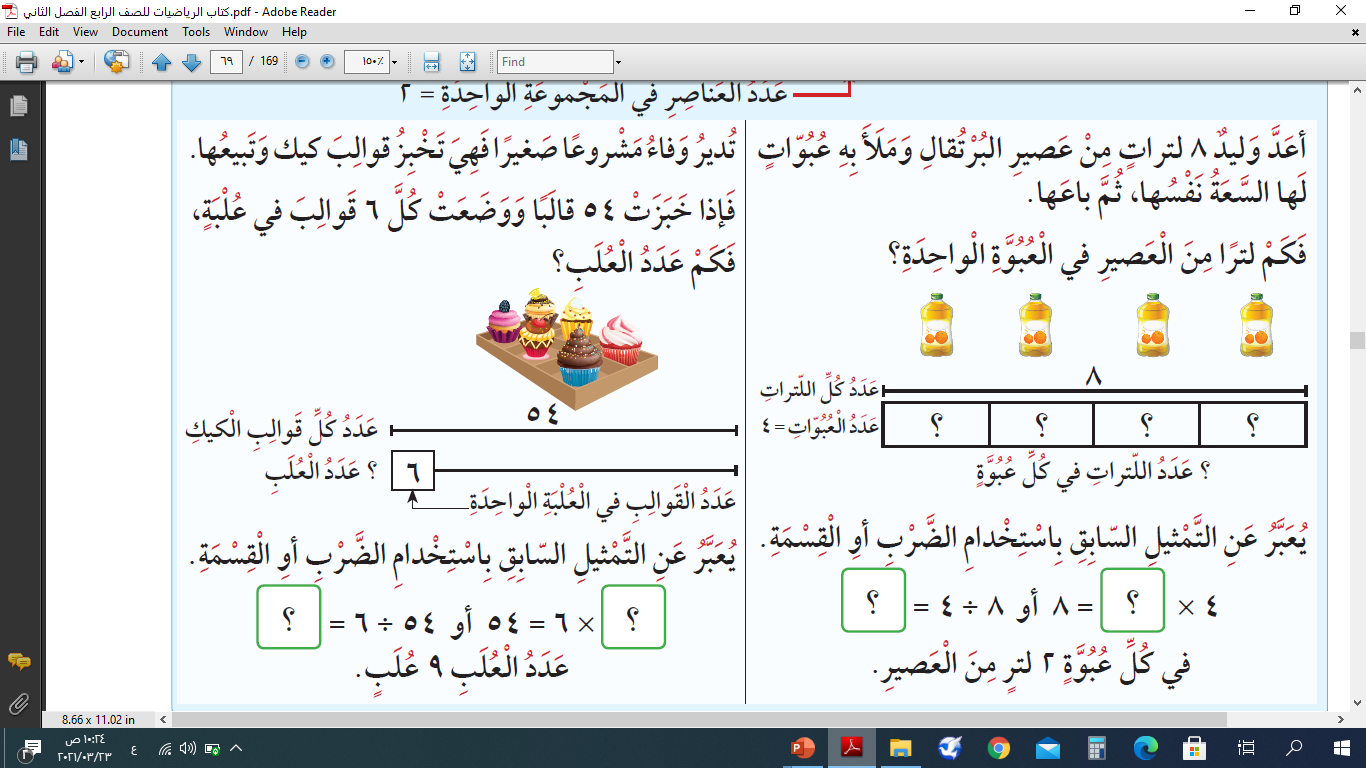 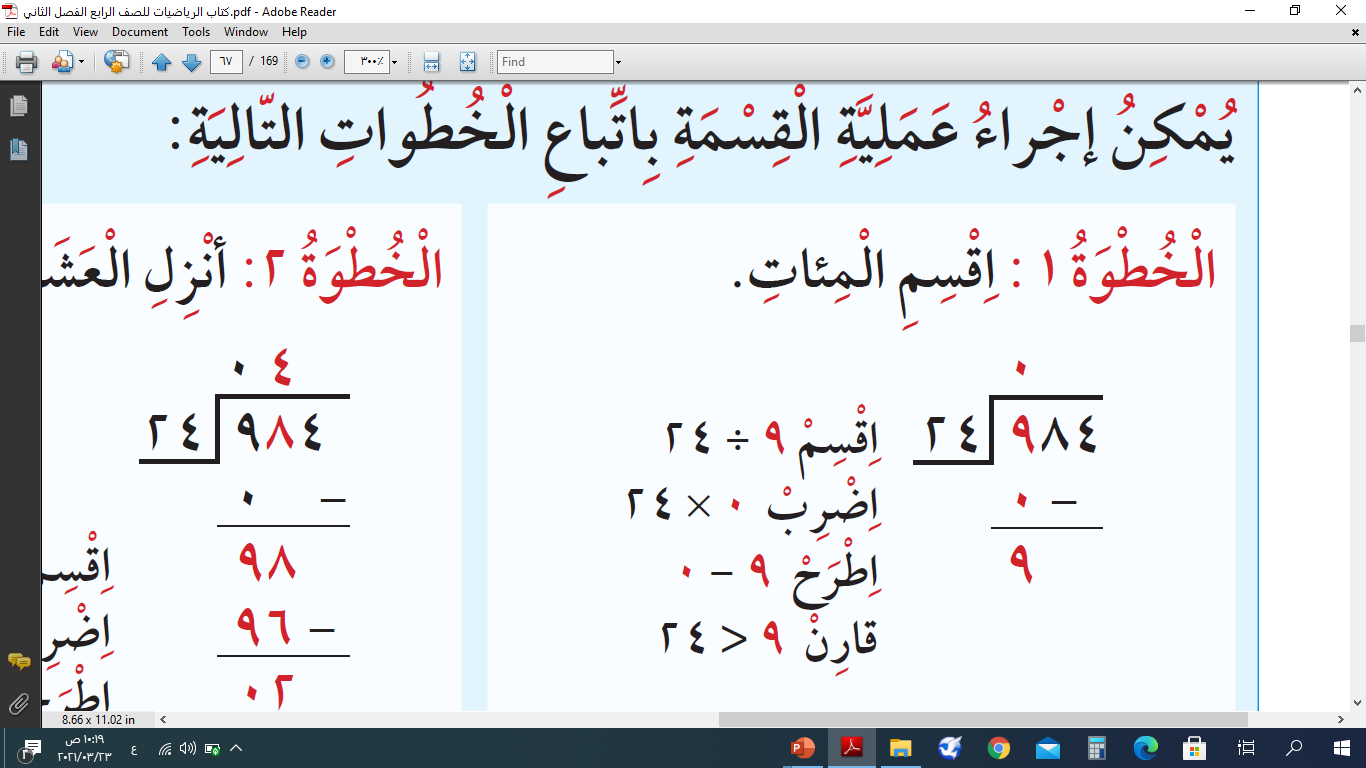 الخطوة الأولى: اقسم المئات
الخطوة الثانية:
 انزل العشرات ثم قسم
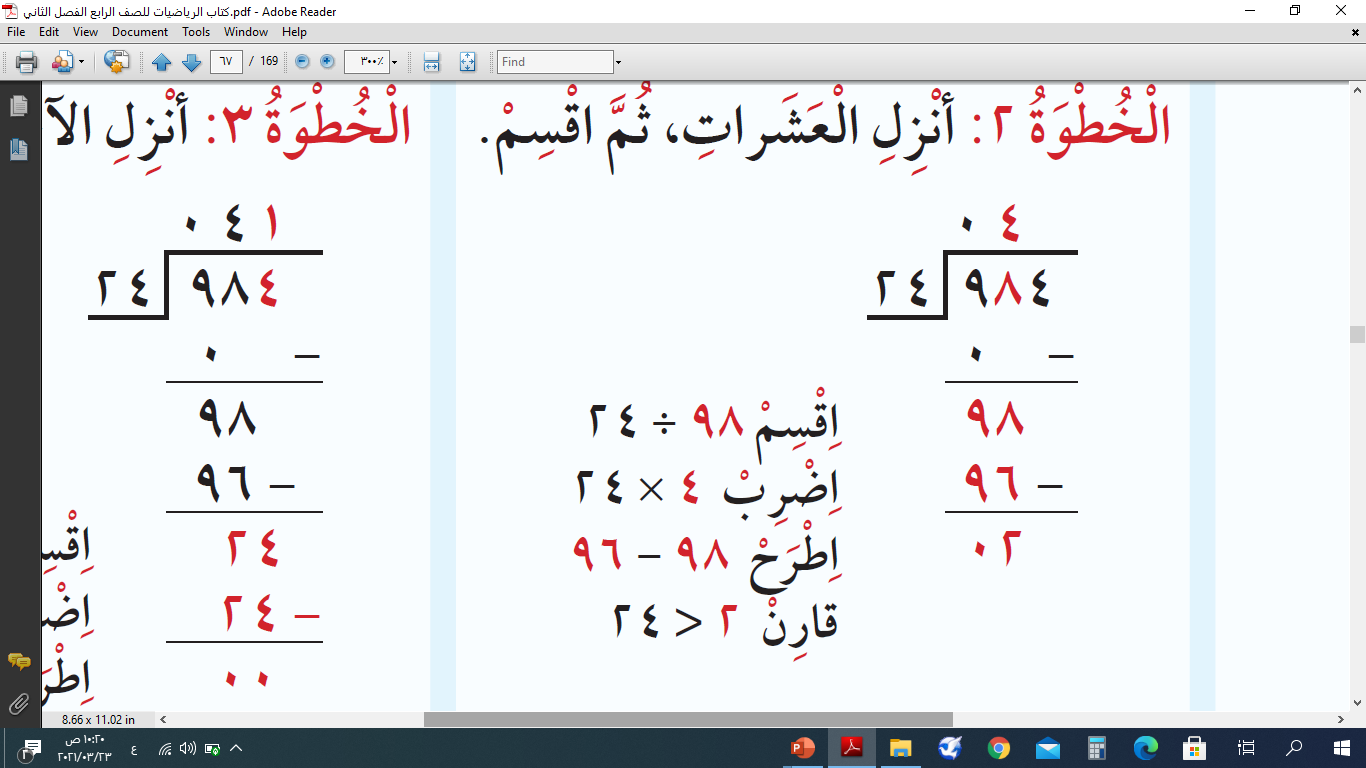 الخطوة الثالثة: 
انزل الآحاد ثم قسم
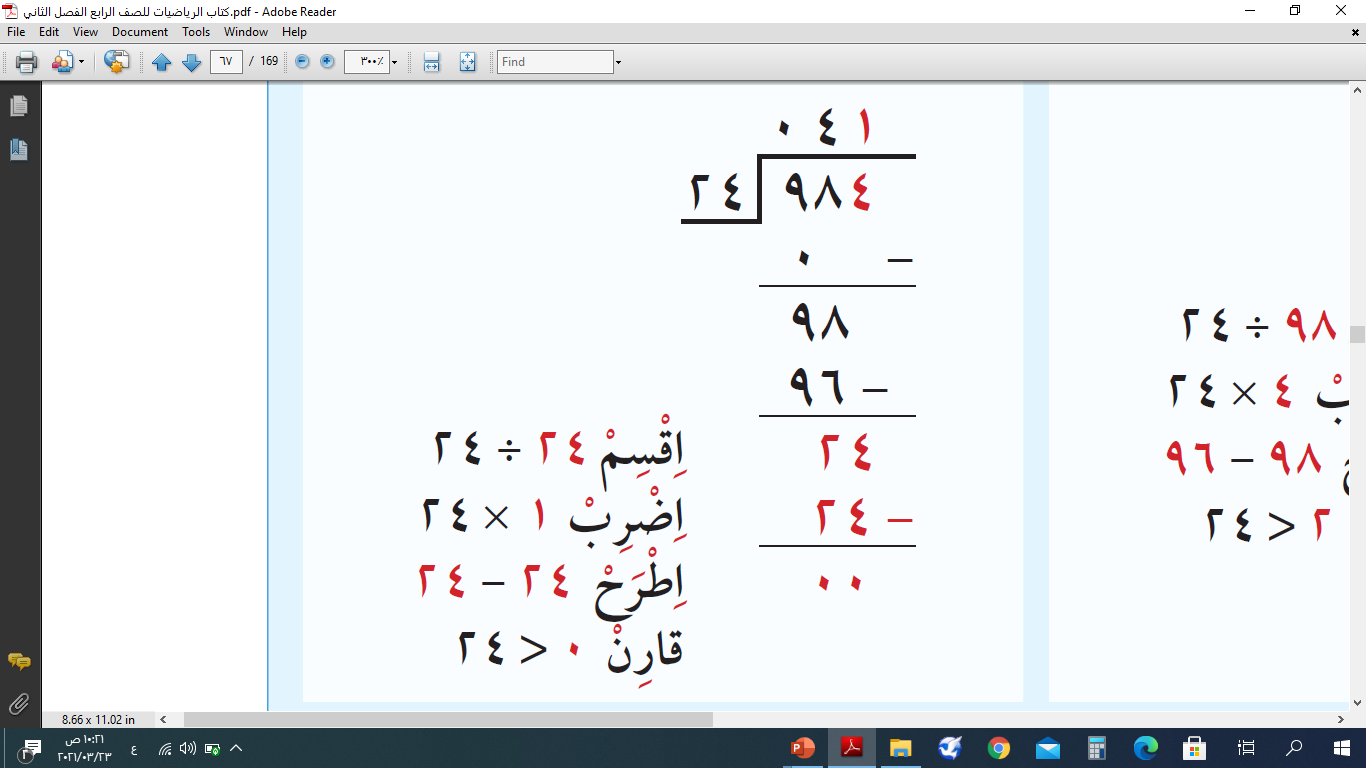 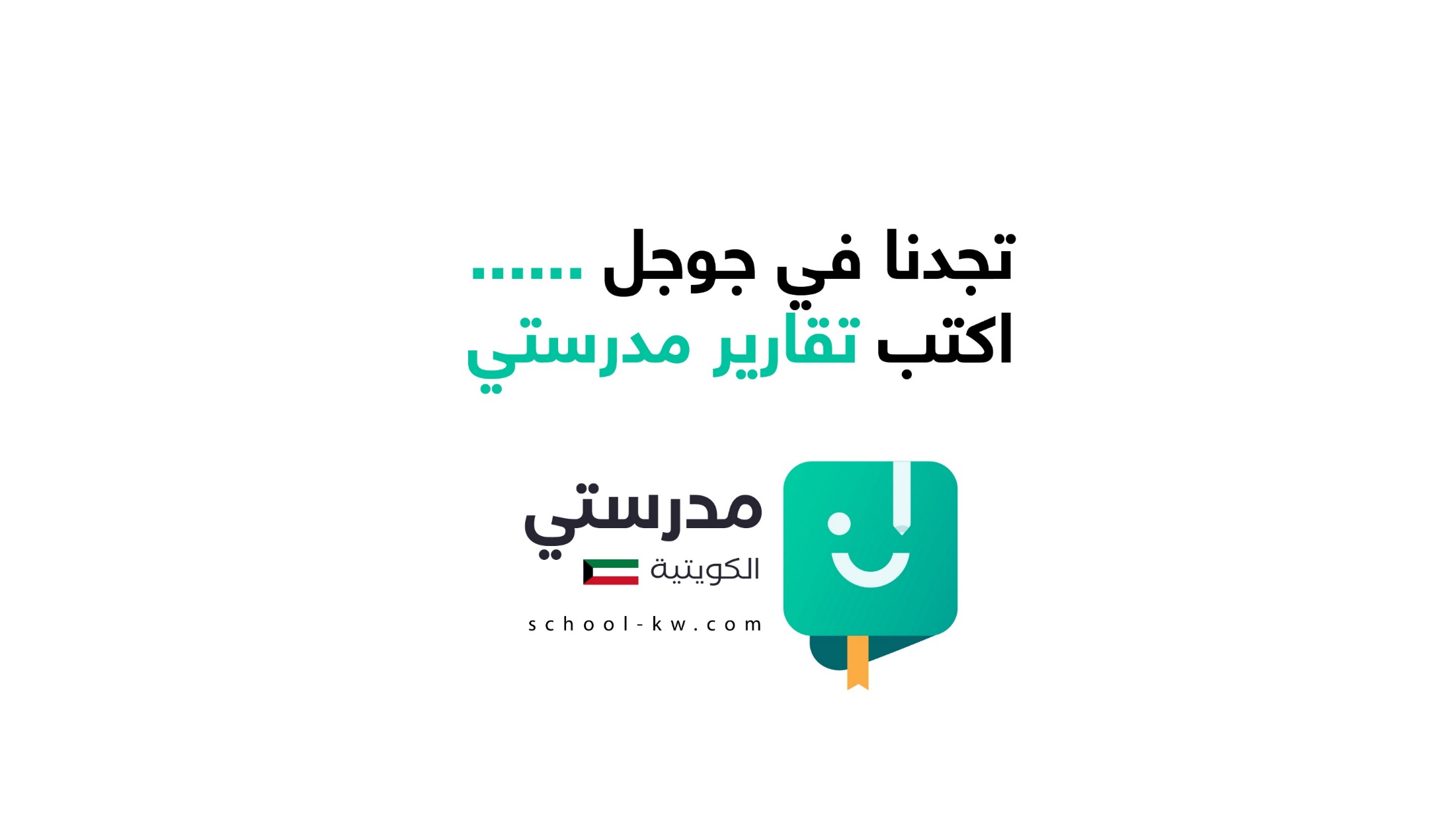